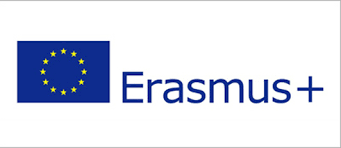 REACT – Save Energy!
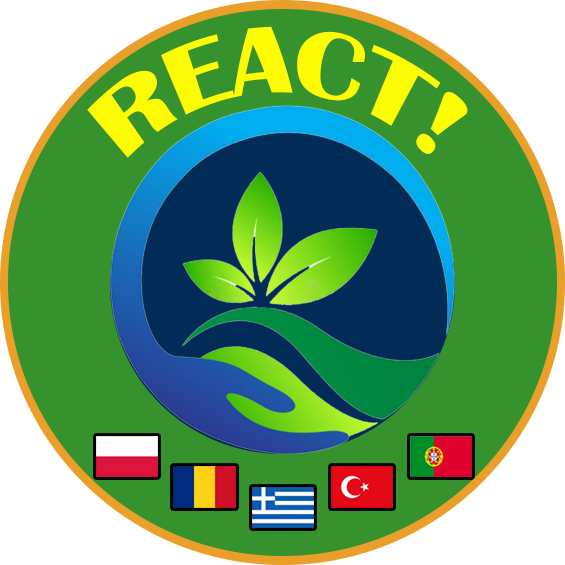 Room
put your desk/table closer to the window
Turn off the lights
Buy energy saving bulbs
Turn off equipment that you are not using
when the phone is charged, disconnect it
Kitchen
Bathroom
Change little things for great benefit
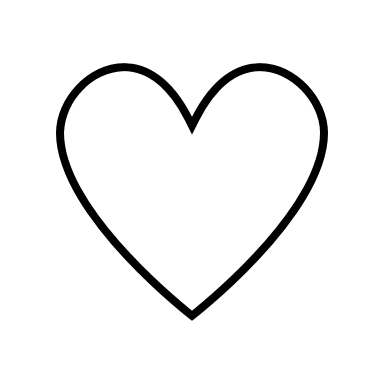